OPTICAL ILLUSION
How does your brain perceive objects?
What is it?
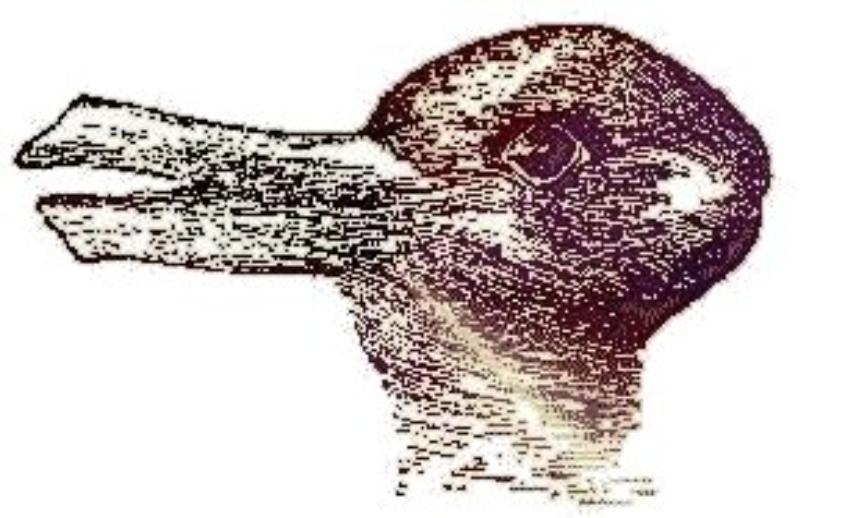 Duck or bunny
Count the black dots.
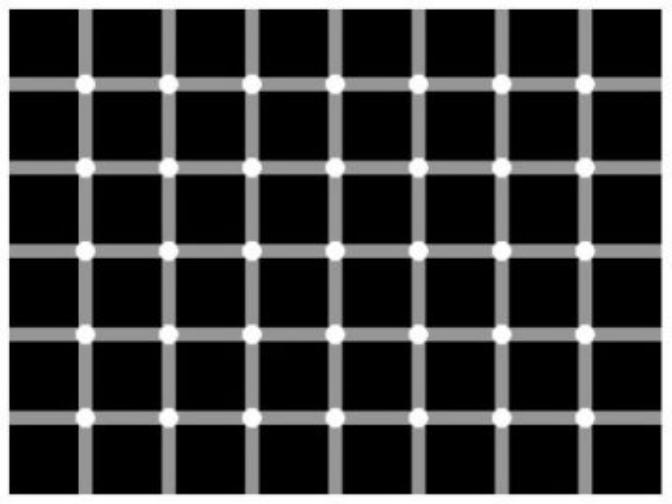 Are the lines straight or diagonal?
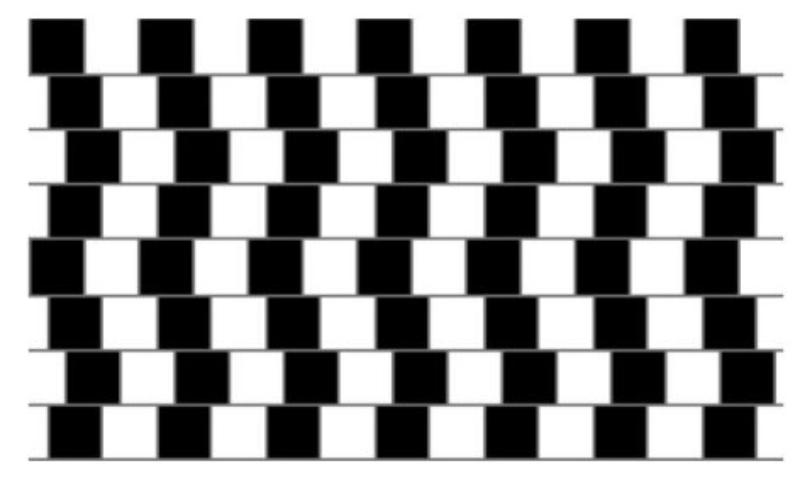 What is it?
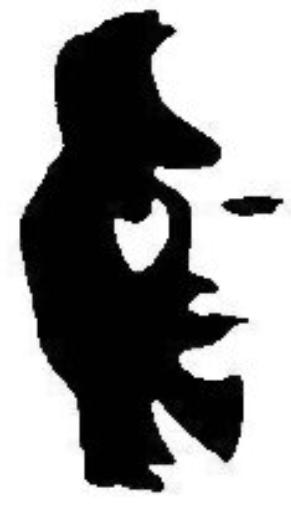 Man playing horn, or a woman’s face?
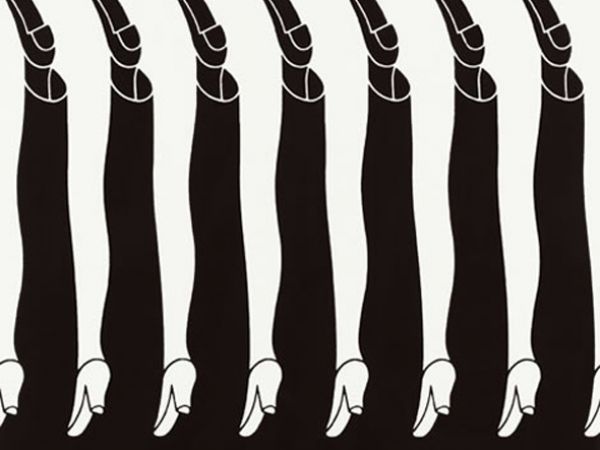 What is it?
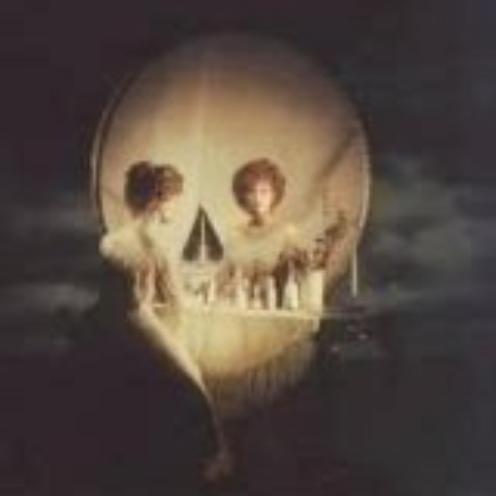 Skull or woman looking into a mirror?
Which direction is the train traveling?
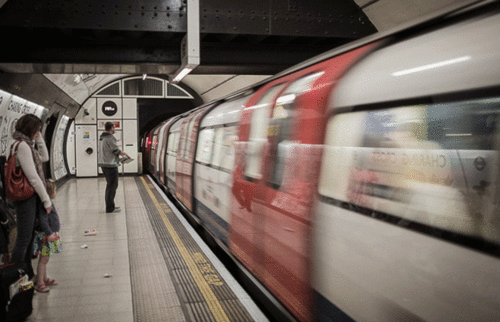 What is it?
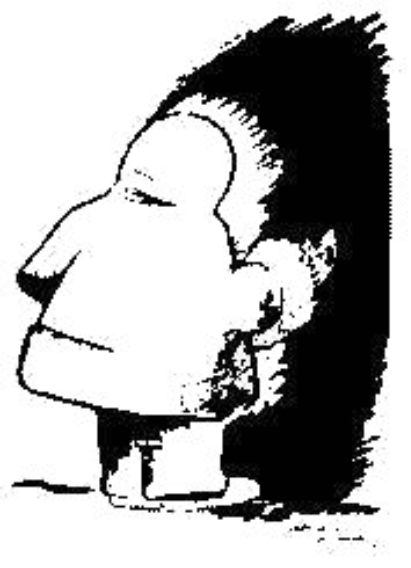 Native american profile or eskimo entering a cave?
What is it?
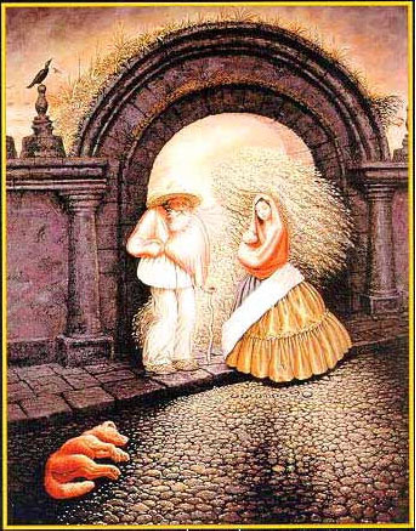 One man or several people?
What is it?
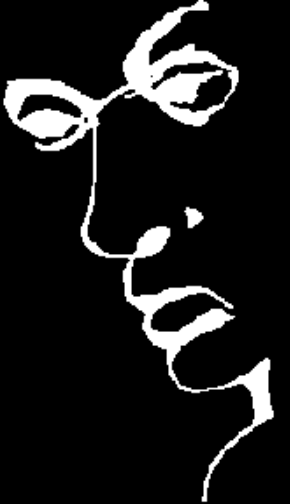 Face or the word liar?
What word do you see?
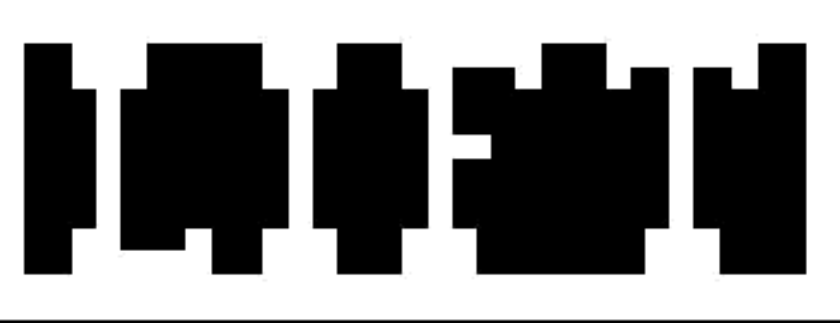 LIFT
Are the lines parallel or curved?
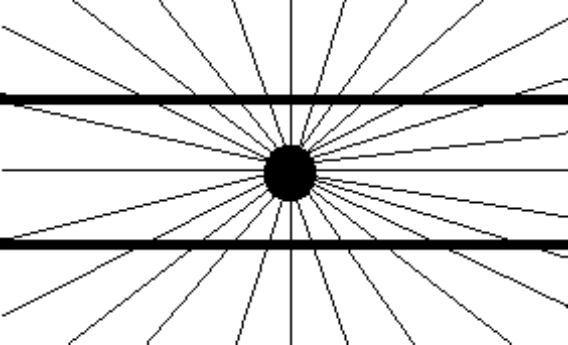 Which is longer?
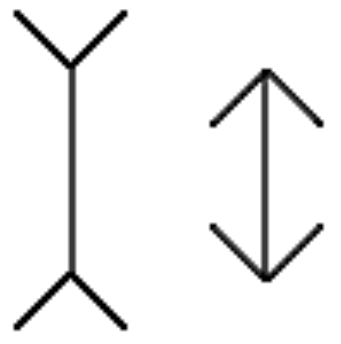 What is it?
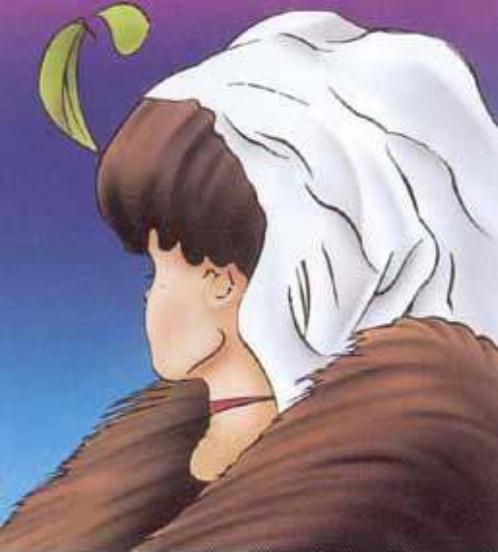 Young girl or old woman?
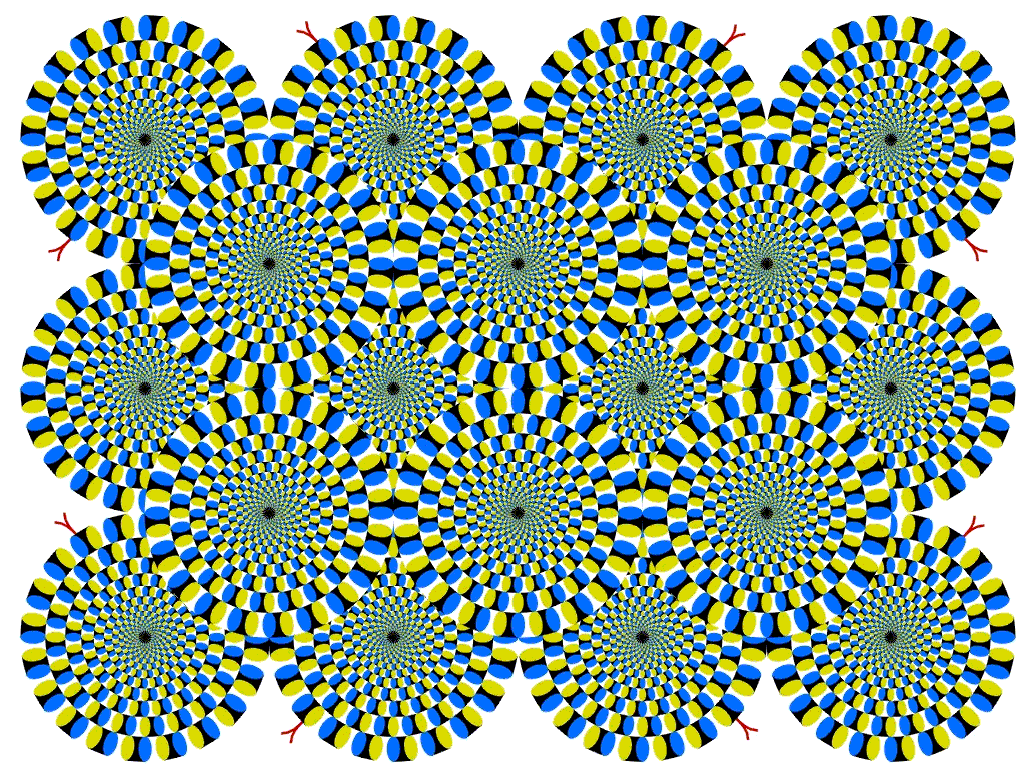 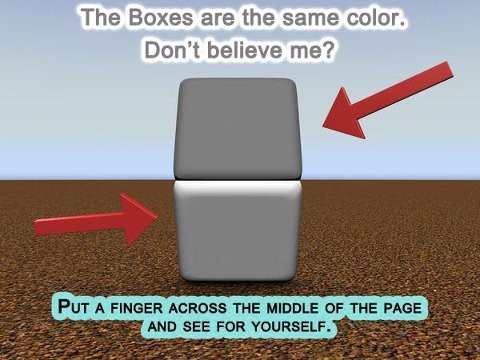 Move your head back and forth.
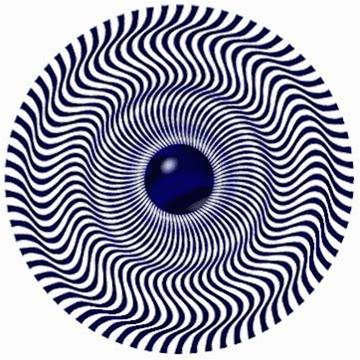 And here is another type of illusion.Count the people in the picture below.After they shift, count them again!
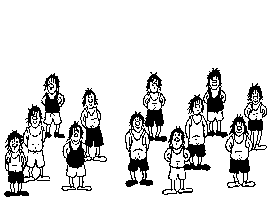 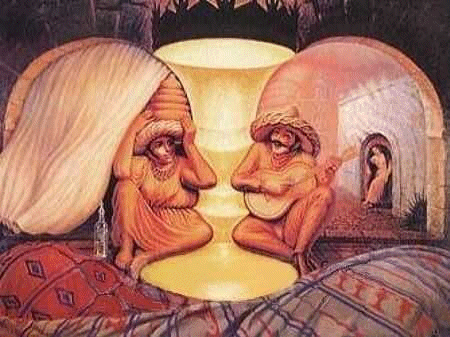 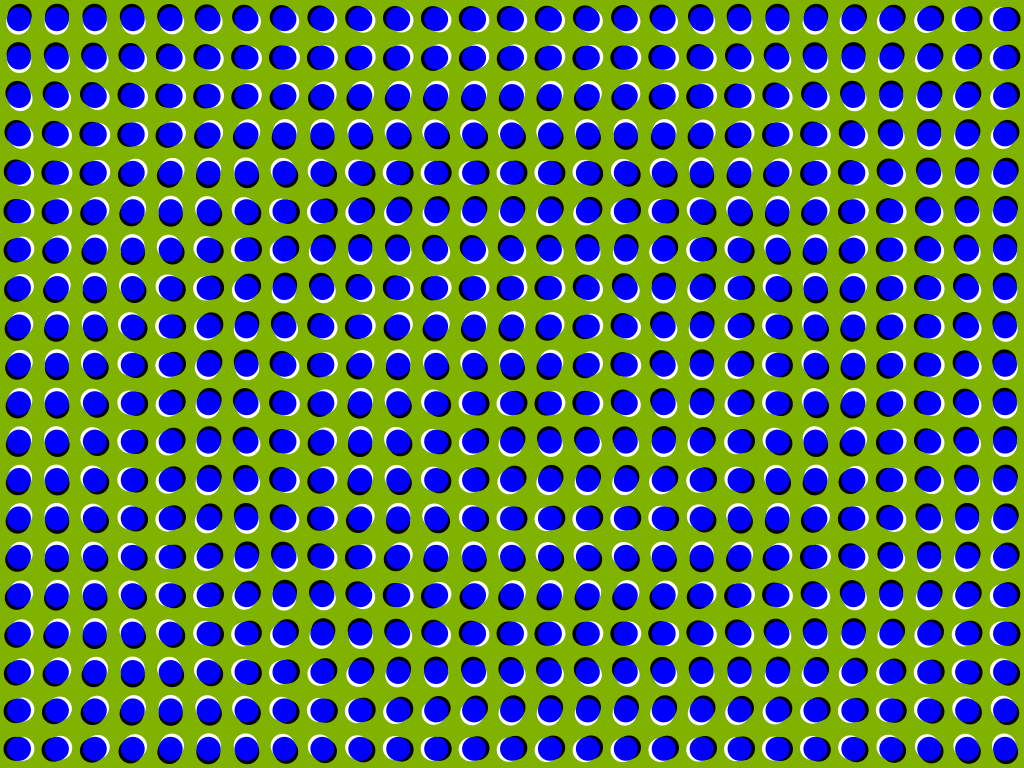 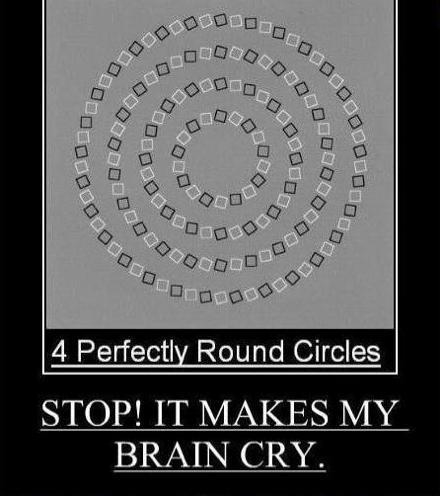 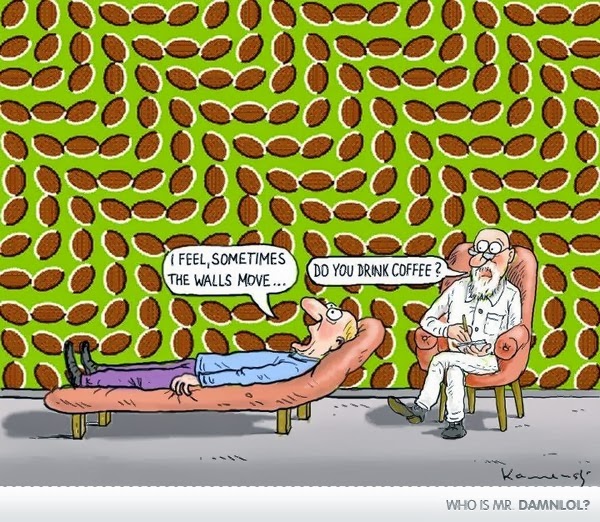 Your distance from this photo determines what you see.  Try stepping closer (or farther away)
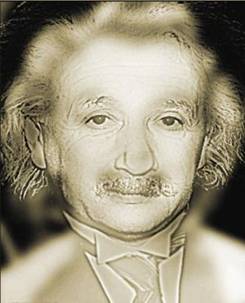